Tips:
Your Future City Team Name and the name of your Virtual City must be the same.
Save your presentation as a PDF before uploading to the Online Submission Center.
Delete all tips before you submit for cleaner presentation.
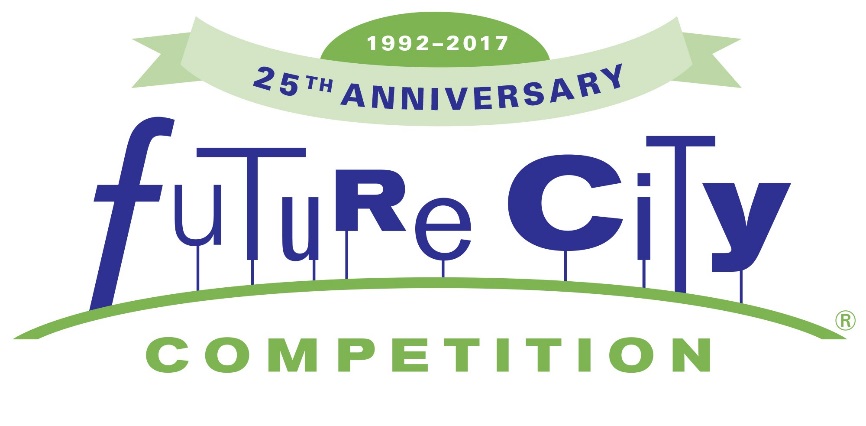 2016-2017 Virtual City Presentation
School/Organization: Insert School/Organization Name	
Educator Name: Insert Educator Name
Future City Team Name: Insert Future City Team Name
[Insert Future City Team Name] Goals
Tip:
If you are at a different population range, be sure it represents noticeable progress toward your goals before completing this check-in.
Progress Report #1
Suggested range: 
8,000-20,000 population
Zoning Screenshot
Insert ONE screenshot showing city zones (birds’ eye view of city)

Tips: 
Pause the simulation (and save/backup the game at this point); 
Make sure it is daytime in the simulation (to get the clearest view of the city); 
Pick a point-of-view that shows the majority of the city features (you will use this same POV for all future city screen shots);
Turn on zone highlighting (click on the Zone Tools icon); 
Take the screenshot.
PC Users: Press "c" on the keyboard to take the screen shot; The picture will be stored in your "Documents - SimCity - Pictures" folder.
Mac Users: Press the shift, command, and the number 4 keys all at the same time. This will bring up a cursor that looks like a plus sign. Drag this cursor over the area you want to take a screenshot of and then let go of the mouse. Screenshots taken this way will be saved on the desktop of the computer you are using, not in the SimCity Pictures folder.
Budget Screenshot
Insert ONE screenshot showing the budget panel details (including expenses, income, and taxes).

Tip: 
Click on the budget tab in the bottom-middle of the screen.
Population detail (insert # of citizens here)
Insert TWO screenshots:
“workers” and “shoppers” 
“students,” “tourists,” and “homeless”

Tips:
Click on the population tab at the bottom-right of the screen; 
Click on the "Details" tab of the population panel; 
Take one screen shot of the "Workers & Shopper" tables; 
Scroll down and take a second screen shot of the "Students, Tourists, and Homeless" tables.
Benchmark Chart
Progress toward Goal 1
Our City’s Progress:
Insert team evidence for Goal #1 progress
Insert team evidence for Goal #1 progress
Progress toward Goal 2
Our City’s Progress:
Insert team evidence for Goal #2 progress
Insert team evidence for Goal #2 progress
Goals Screenshots
Goal 1: Insert Goal #1
Image: Insert very short description
Goal 2: Insert Goal #2
Image: Insert very short description
Insert TWO screen shots (one for each goal) that show the team’s progress towards their goals

Tip: 
For each screenshot, include the goal and a short description of what the screenshot shows.
Strategies: What Worked, What Didn’t Work
Worked 
Insert Goal #1:
Strategy (or strategies) that worked
Insert Goal #2: 
Strategy (or strategies) that worked
Didn’t work
Insert Goal #1:
Strategy (or strategies) that didn’t work
Insert Goal #2: 
Strategy (or strategies) that didn’t work
Refining Strategies: Next steps
Insert Goal #1
Insert next steps/strategies to progress towards goal
Insert Goal #2
Insert next steps/strategies to progress towards goal
Progress Report #2(final city)
Suggested range:
20,000+ population
60-100% progress toward goals
Zoning Screenshot
Insert ONE screen shot showing city zones (birds’ eye view of city)

Tips: 
Pause the simulation (and save/backup the game at this point); 
Make sure it is daytime in the simulation (to get the clearest view of the city); 
Make sure it is the SAME  point-of-view that you used in the first progress report);
Turn on zone highlighting (click on the Zone Tools icon); 
Take the screenshot.
PC Users: Press "c" on the keyboard to take the screen shot; The picture will be stored in your "Documents - SimCity - Pictures" folder.
Mac Users: Press the shift, command, and the number 4 keys all at the same time. This will bring up a cursor that looks like a plus sign. Drag this cursor over the area you want to take a screenshot of and then let go of the mouse. Screenshots taken this way will be saved on the desktop of the computer you are using, not in the SimCity Pictures folder.
Budget Screenshot
Insert ONE screenshot showing the budget panel details (including expenses, income, and taxes).

Tip: 
Click on the budget tab in the bottom-middle of the screen.
Population detail (insert # of citizens here)
Insert TWO screenshots:
“workers” and “shoppers” 
“students,” “tourists,” and “homeless”

Tips:
Click on the population tab at the bottom-right of the screen; 
Click on the "Details" tab of the population panel; 
Take one screen shot of the "Workers & Shopper" tables; 
Scroll down and take a second screen shot of the "Students, Tourists, and Homeless" tables.
Benchmark Chart
Progress toward Goal 1
Our City’s Progress:
Insert team evidence for Goal #1 progress
Insert team evidence for Goal #1 progress
Progress toward Goal 2
Our City’s Progress:
Insert team evidence for Goal #2 progress
Insert team evidence for Goal #2 progress
Goals Screenshots
Goal 1: Insert Goal #1
Image: Insert very short description
Goal 2: Insert Goal #2
Image: Insert very short description
Insert TWO screen shots (one for each goal) that show the team’s progress towards their goals

Tip: 
For each screenshot, include the goal and a short description of what the screenshot shows.
Strategies: What Worked, What Didn’t Work
Worked
Insert Goal #1:
Strategy (or strategies) that worked
Insert Goal #2: 
Strategy (or strategies) that worked
Didn’t Work
Insert Goal #1:
Strategy (or strategies) that didn’t work
Insert Goal #2: 
Strategy (or strategies) that didn’t work
Conclusion: Learning Outcomes
What we learned about successful cities from playing SimCity (not just related to our goals)…

Tip: Format your answers using bullet points.
Conclusion: Applying Virtual City Results to Other Deliverables
What we learned from SimCity that we will use in the rest of our FC project (essay, model and presentation)…

Tip: Format your answers using bullet points.